IR Interactionthe cognitive turn
Luciana Corts Mendes
Relações cognitivas e comportamentais entre:
Estruturas cognitivas individuais e modelo do mundo
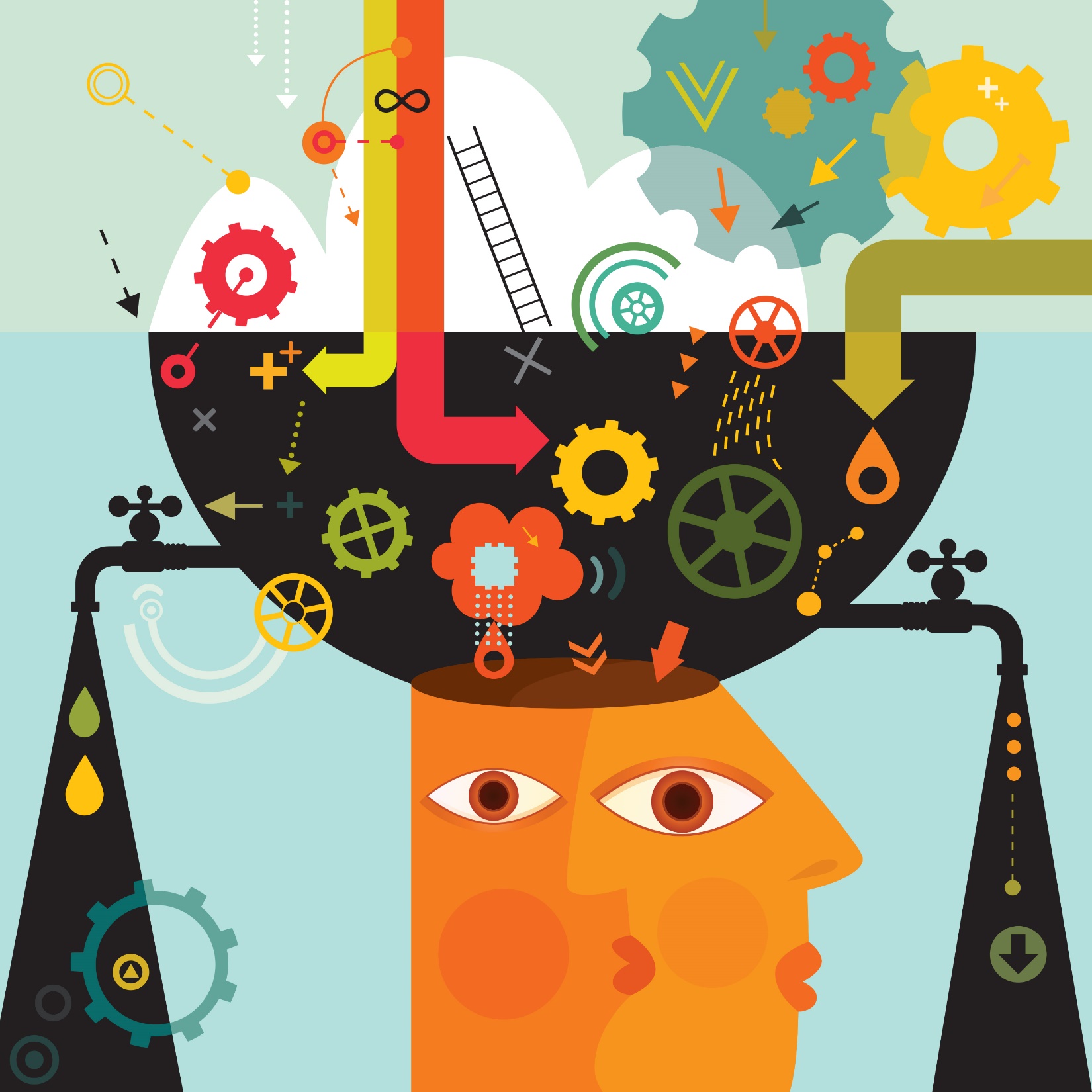 Estruturas cognitivas individuais e relação com o mundo
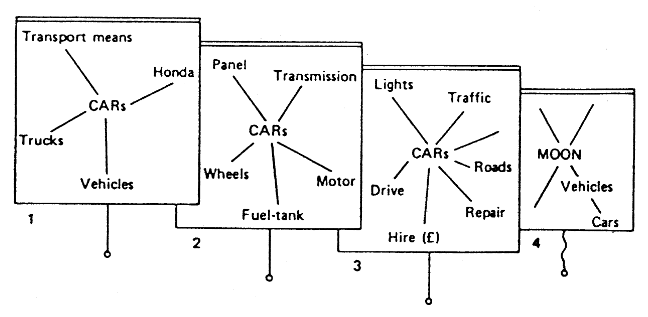 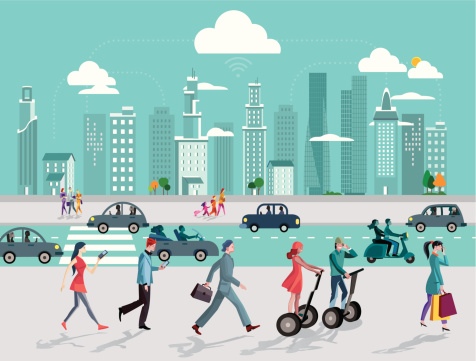 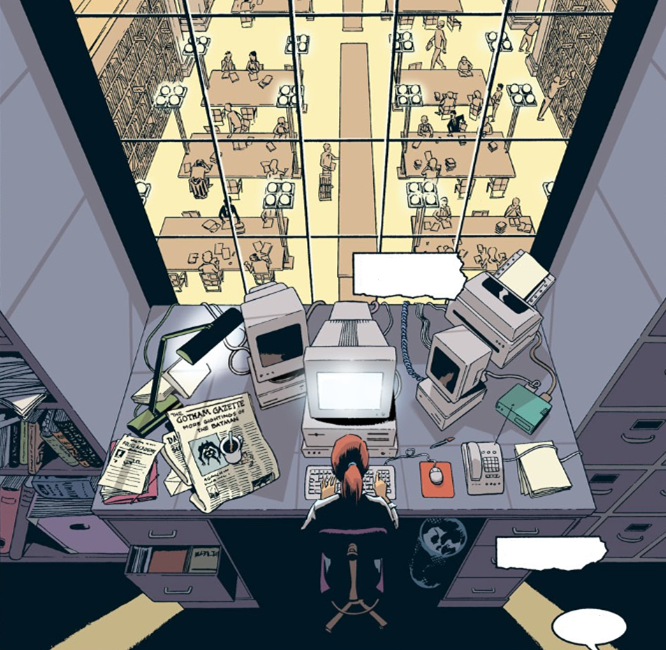 O designer de um SRI deve conhecer o domínio, os espaços de trabalho e estados de conhecimento de sua comunidade usuária para criar um SRI adequado
Estados de conhecimento individual
Modelo cognitivo: contém todos os outros;

Espaço de trabalho: todos os interesses, domínios de trabalho e tarefas;

Real estado de conhecimento: o que é conhecido em um determinado momento;

Espaço problemático: situação problemática reconhecida;

Estado de incerteza: desejo de informação.
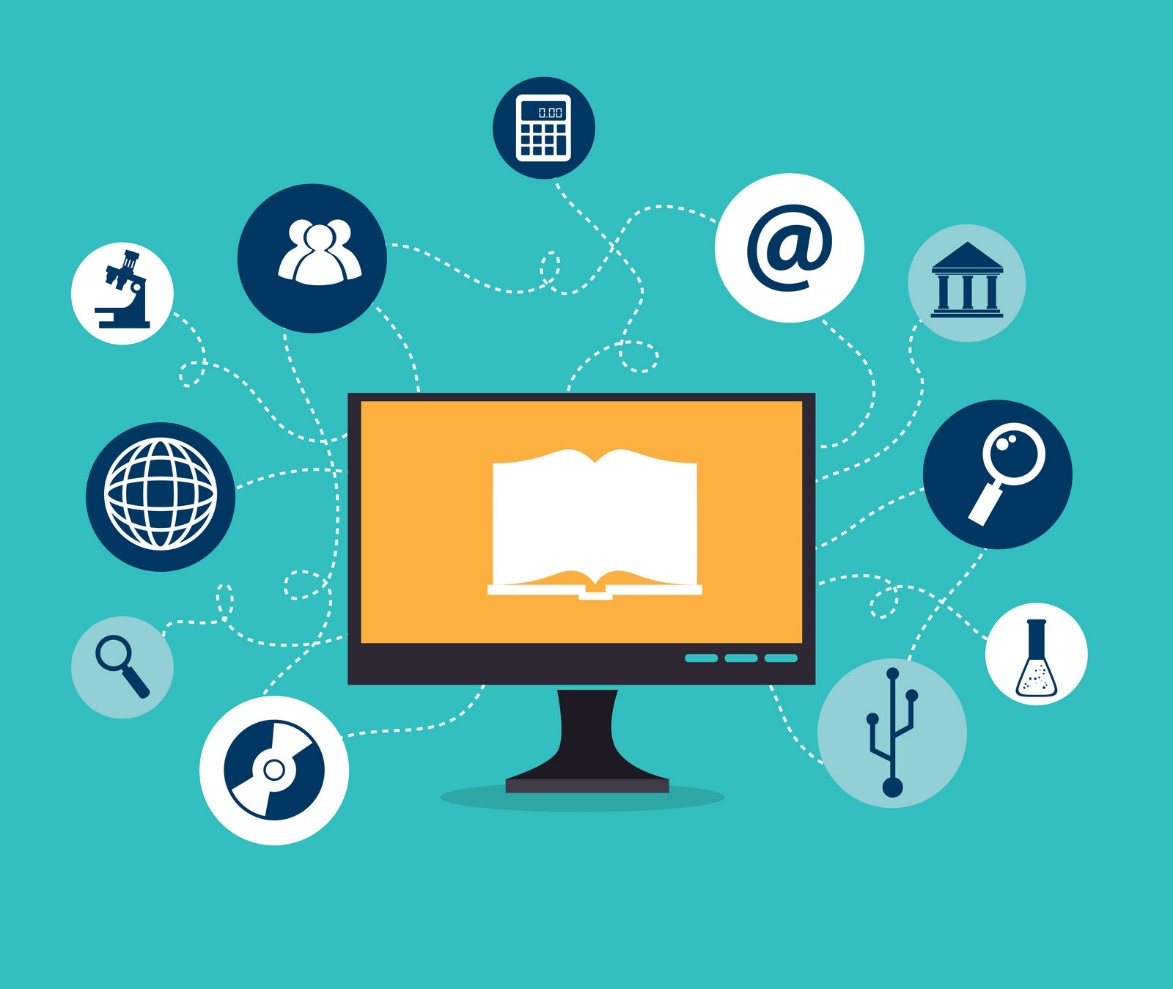 Espaço Informacional 

conglomerado de informação potencial
Estruturas que Formam Mecanismos Intermediários de RI
Configuração do sistema;
Processos de RI;
Modelo abstrato de usuário;
Usuário real e modelo de construção de solicitação;
Domínios e suas tarefas;
Intencionalidade, expectativas e experiência.
Usuário Real e Solicitação
Determinar domínio e área à qual a solicitação se refere; 
Qual a tarefa de trabalho do usuário; 
O real estado de conhecimento do usuário tanto sobre o domínio em questão como sobre RI; 
A real necessidade informacional e/ou seu problema subjacente; 
À qual categoria de necessidade informacional o usuário real pertence.
Obrigada!